Но Той биде наранен поради нашите престъпления 
Бит биде поради нашите беззакония 
На Него дойде наказанието докарващо нашия мир 
И с Неговите рани ние се изцелихме 
Исая 53:5
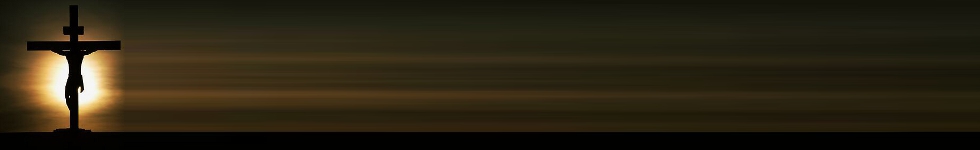